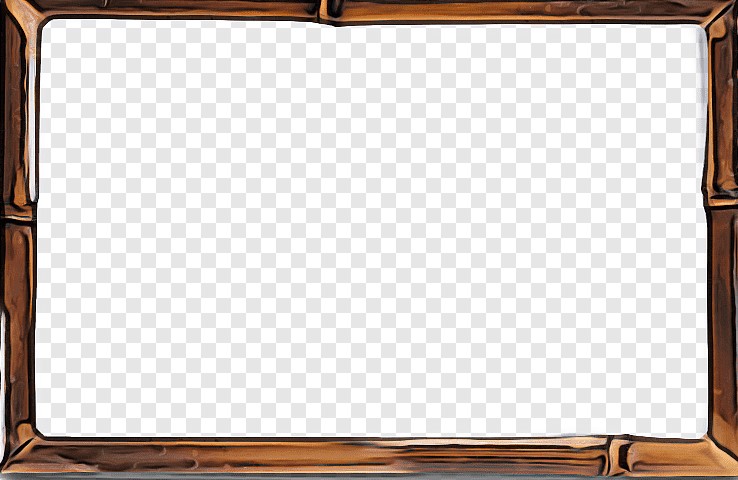 WEL COME
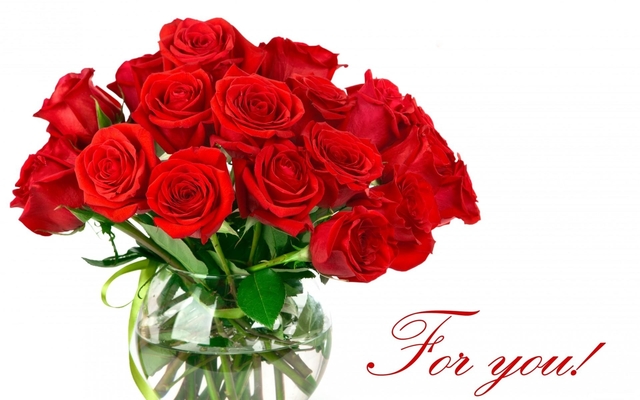 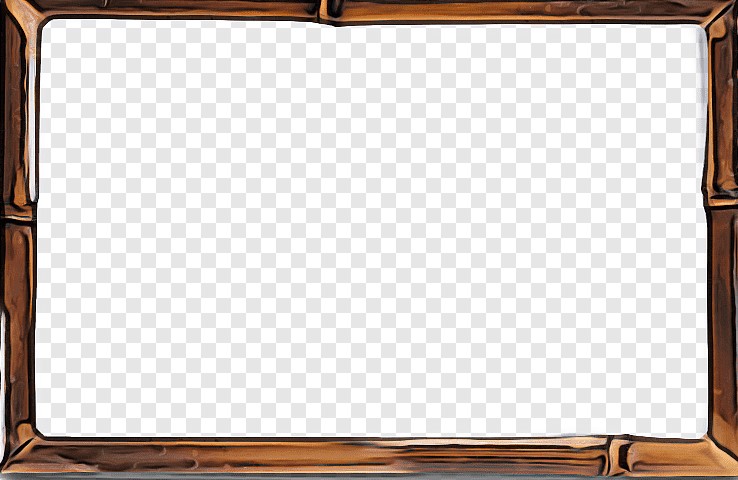 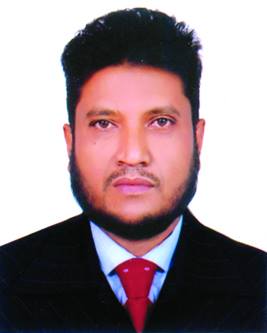 INTRODUCTION
Samaul hoque
Assistant Teacher (English)
Al-Amin Jamea Islamia High School, Sylhet
Mobile : 01712912392
Email: samsul71@yahoo.com
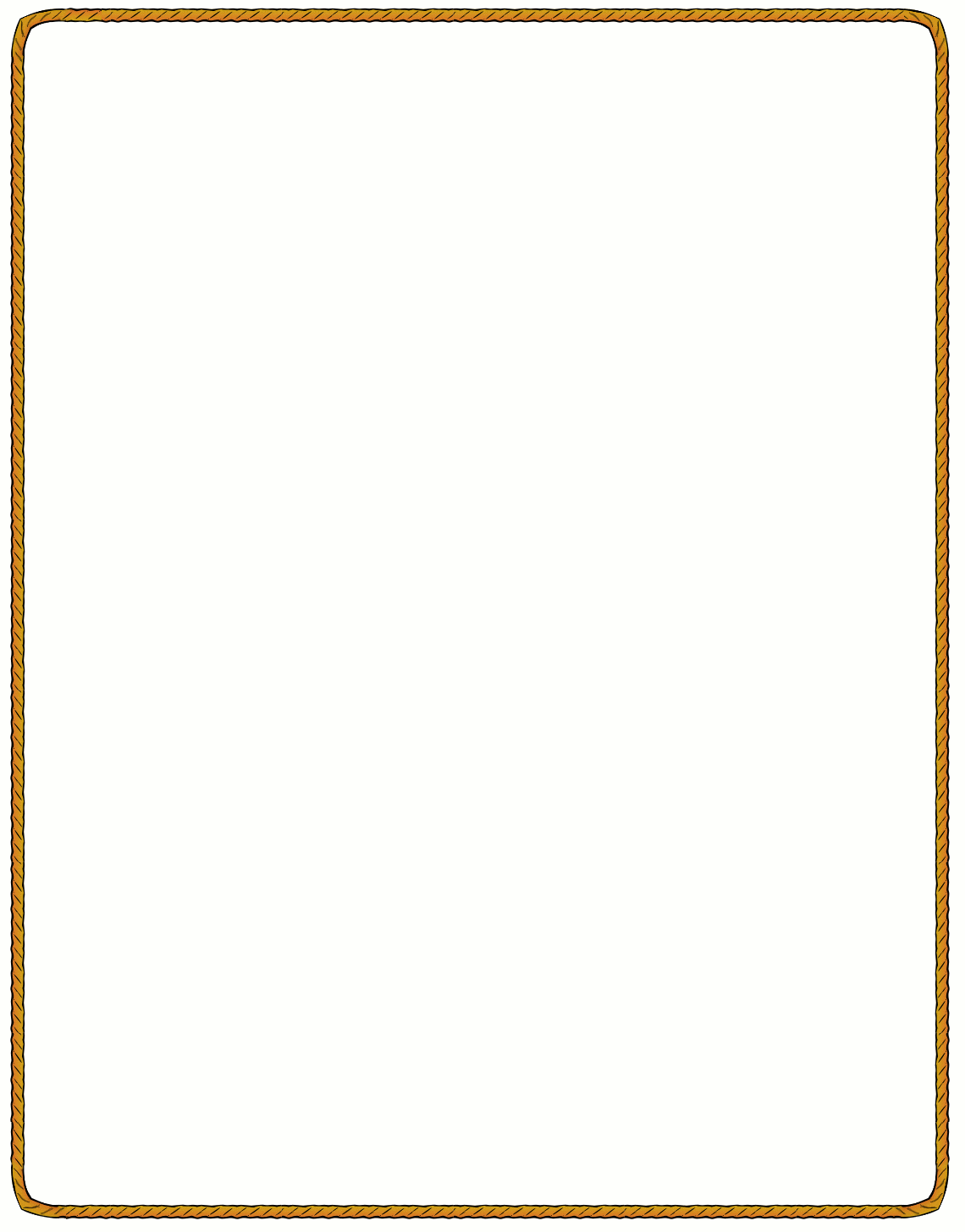 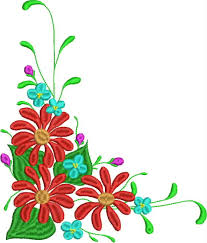 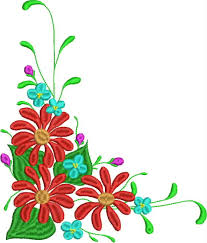 Class	 : Nine-Ten
	Subject :  English 2nd  paper
	Topic	:  Voice part-1
	Period	:  2nd  
	Time	:  45 minutes
	Date	:  27.06.2020
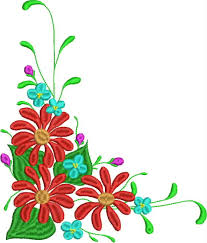 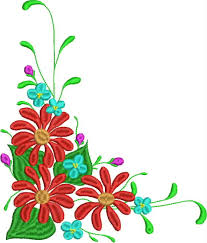 What can you see in the picture ?
She writes a letter.
Subject  +   verb     +      object
A letter is written by her.
Today our topic is
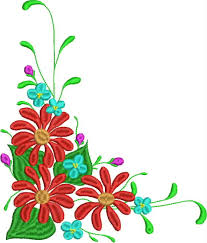 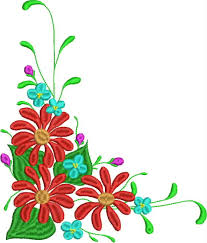 Voice
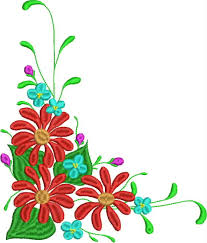 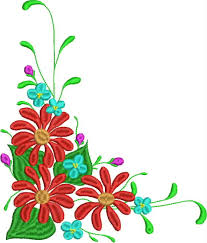 Learning outcomes
Students will be able to …
1.  say how many kinds of voice.
2.  know the rules of changing voice.
3.  change the voice.
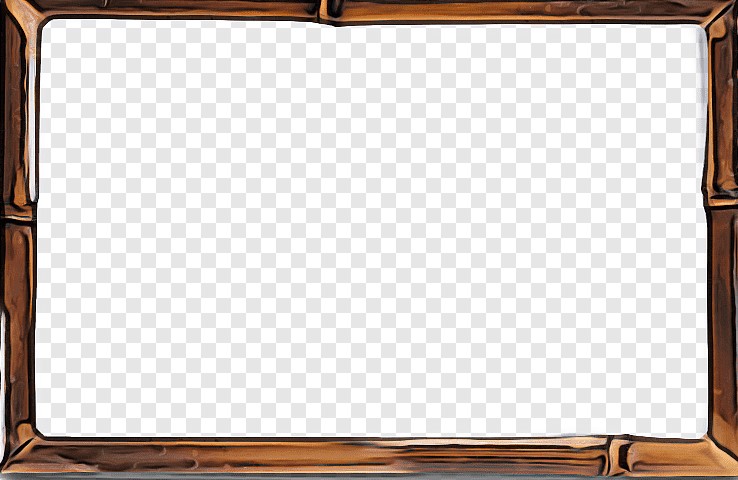 Definition of voice
সাধারণ অর্থে Voice অর্থ কণ্ঠস্বর। কিন্তু ব্যাকরণে একে বলা হয় বাচ্য। Verb-এর যে Form দ্বারা কর্তা যখন কাজটি নিজে করে বা অন্যের মাধ্যমে সম্পাদন করিয়ে নেয় এবং কর্তার সঙ্গে কাজের সম্পর্ক দেখায় এবং এইভাবে Verb-এর রূপের যে পরিবর্তন ঘটে তাকে Voice বলে। যেমন:
Types of voice
Voice ২ প্রকার  
১। Active: He reads a novel.
২। Passive: A novel is read by him.
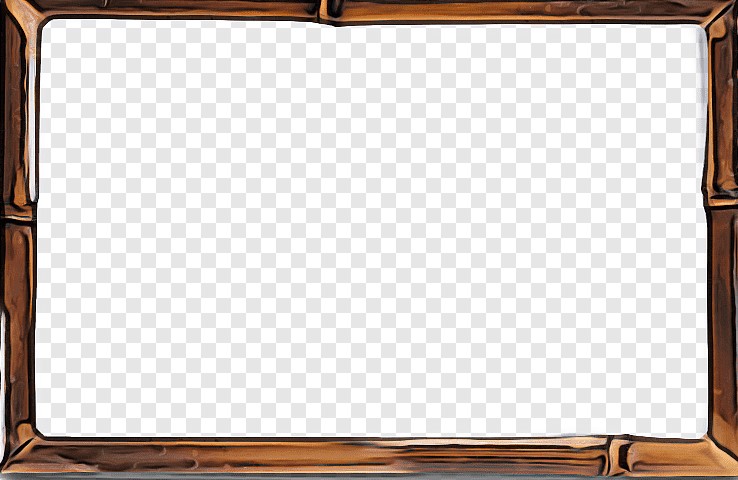 যা না জানলে  Voice Changing 
অসম্ভব
১। Subject থেকে Object এ রুপান্তর
২। Tense অনুযায়ী Be verb
৩। Verb এর Past participle form
4। by (সব সময় নয়) + object
Object +’be’ Verb +Verb 3 + by + Subject
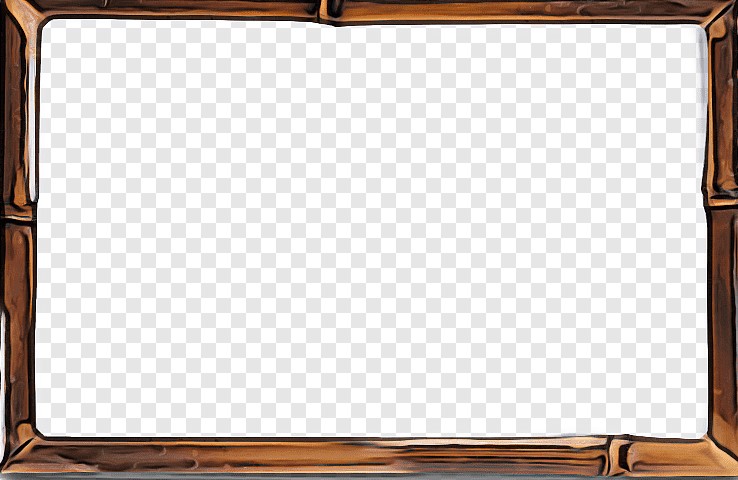 Changing subject into object
Tense অনুযায়ী Be verb পরিবর্তনের নিয়ম
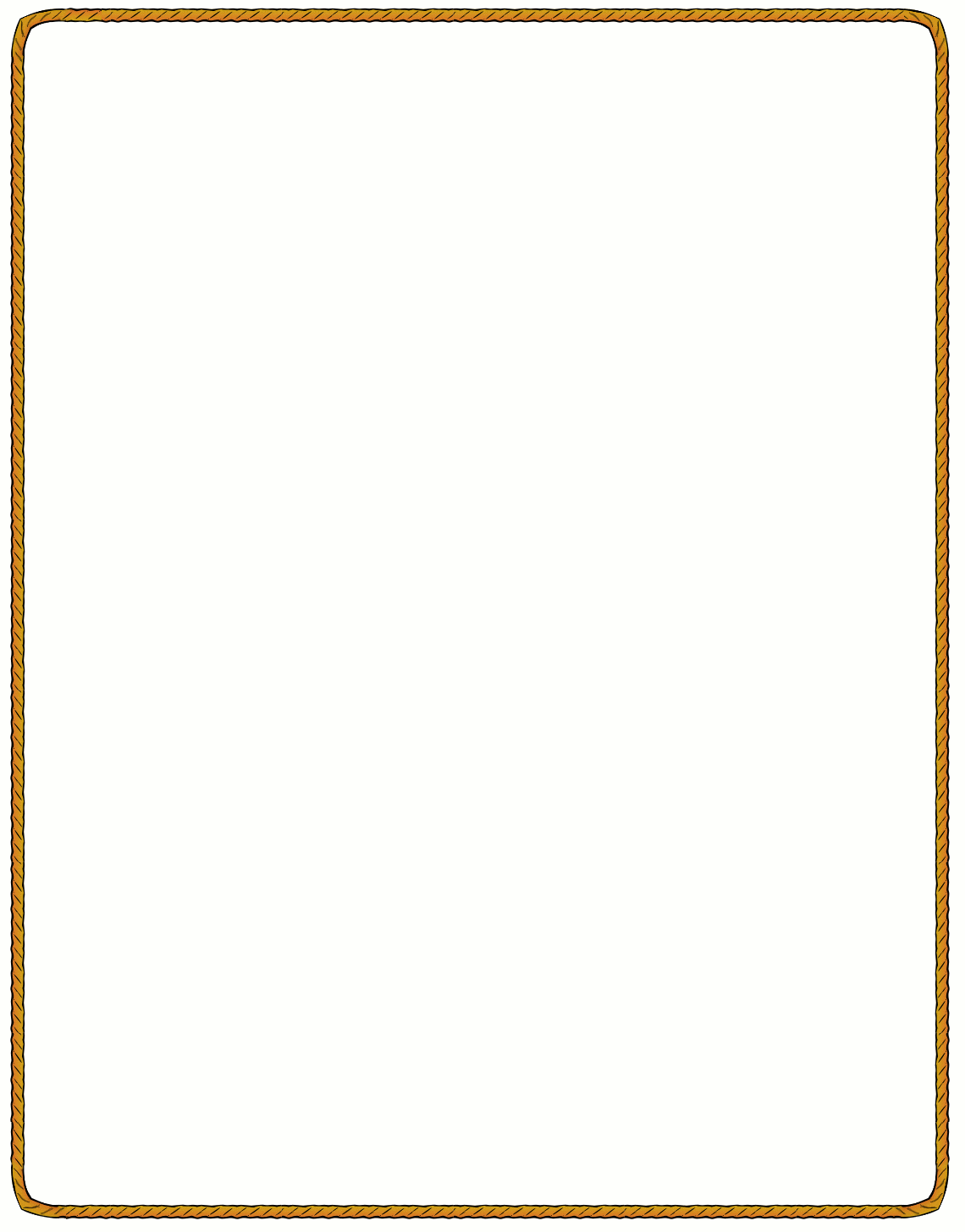 Some examples from Active to Passive
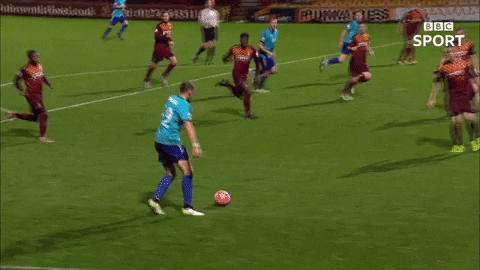 They are playing football.
Active =
by
played
is being
them.
Football
Passive =
She
made
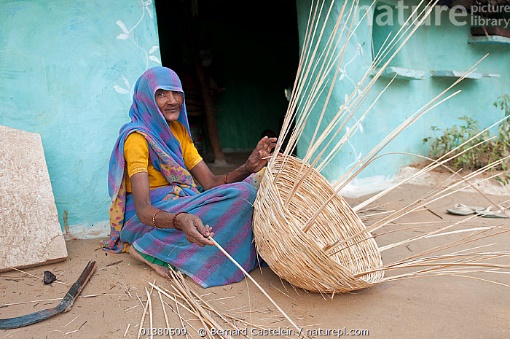 a basket.
Active =
A basket
her.
Passive =
was
made
by
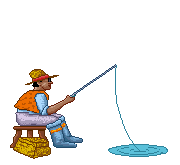 caught
has
He
fish.
Active =
has been
Fish
him.
Passive =
by
caught
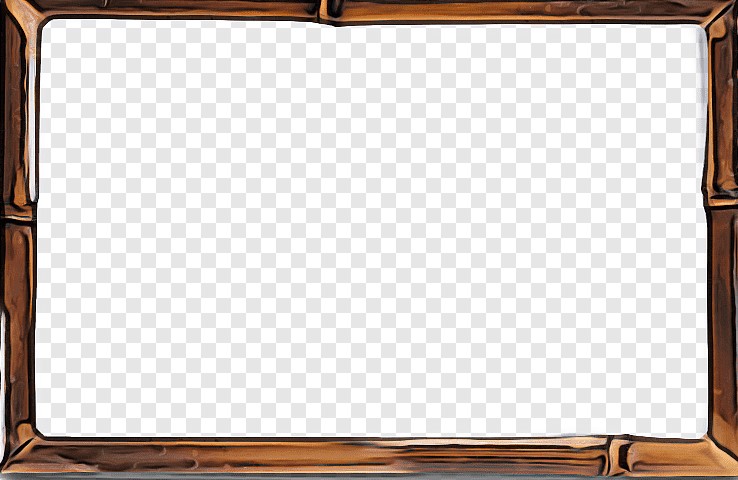 Double object হলে
Active: He gave me a gift box.
Passive: A gift box was given me by him
যে কোন একটি object কে sub+ be verb+ v3+ অন্য object+ by + SO
Structure
A car can be driven by him.
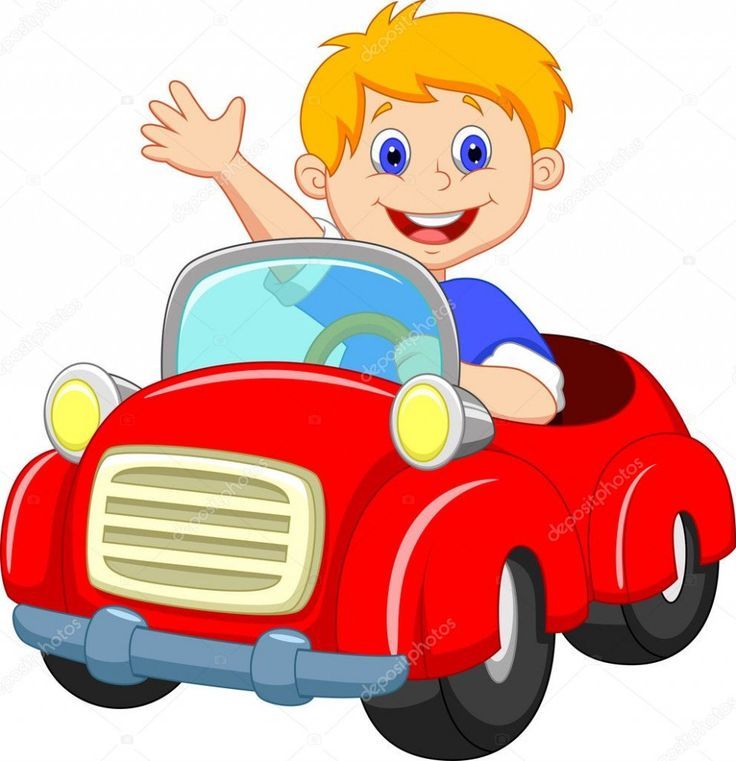 He can drive a car.
Model auxiliary verb
Class activities
1. Karim digs the canal.
2. They are making a project.
3. He has broken the glass.
4. He must obey his parents.
5. We were learning our lesson. 
6. I should play football.
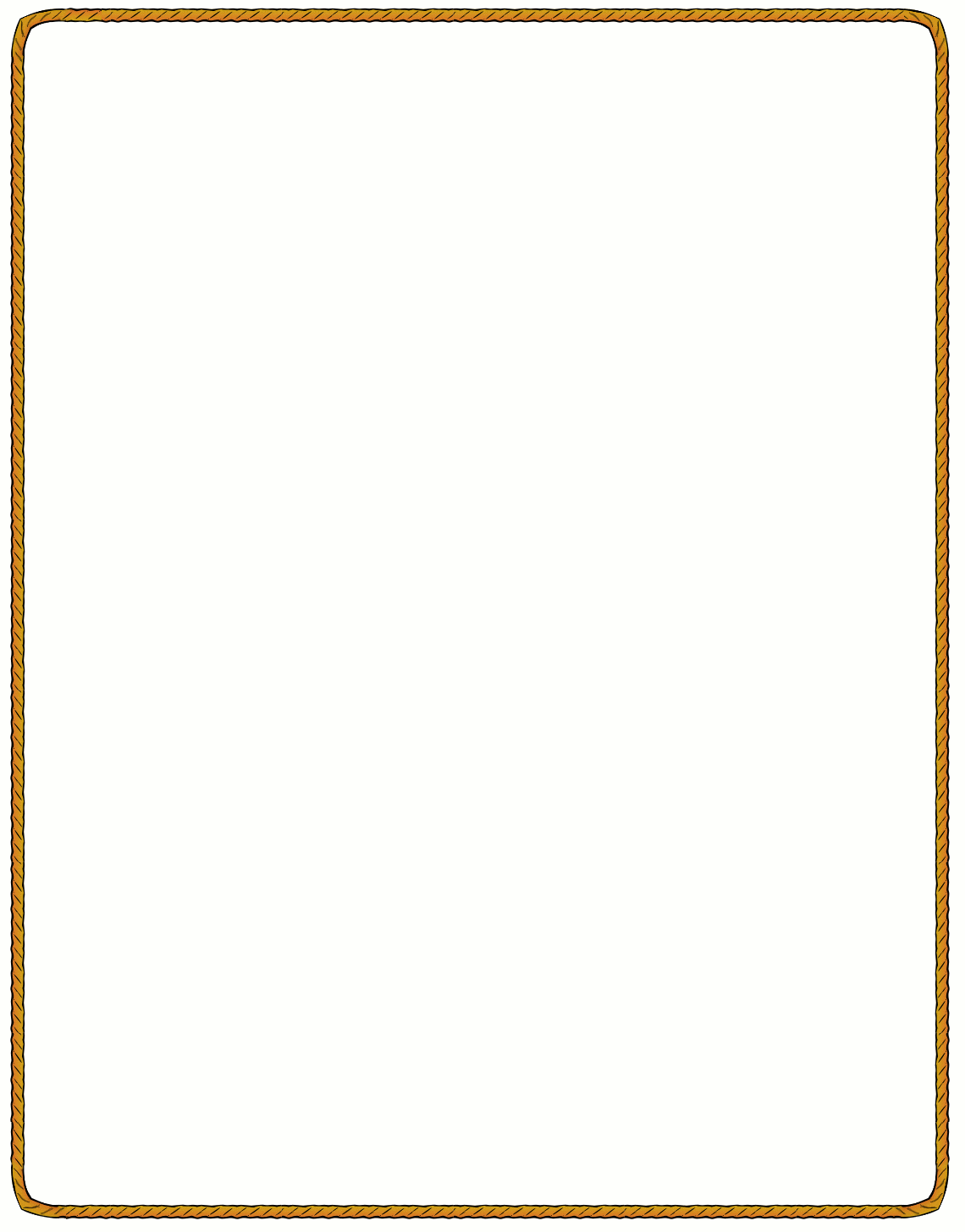 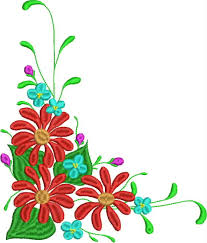 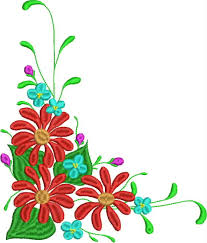 Home Task
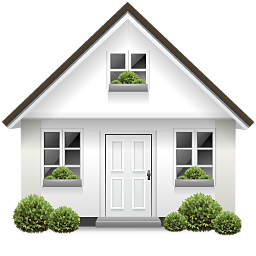 1.They will play football.
2. They will go home.
3. We could help them.
4. He teaches us English.
5. We were reading a book.
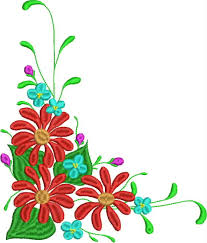 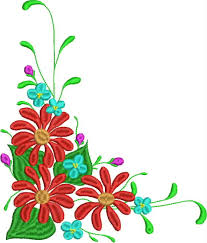 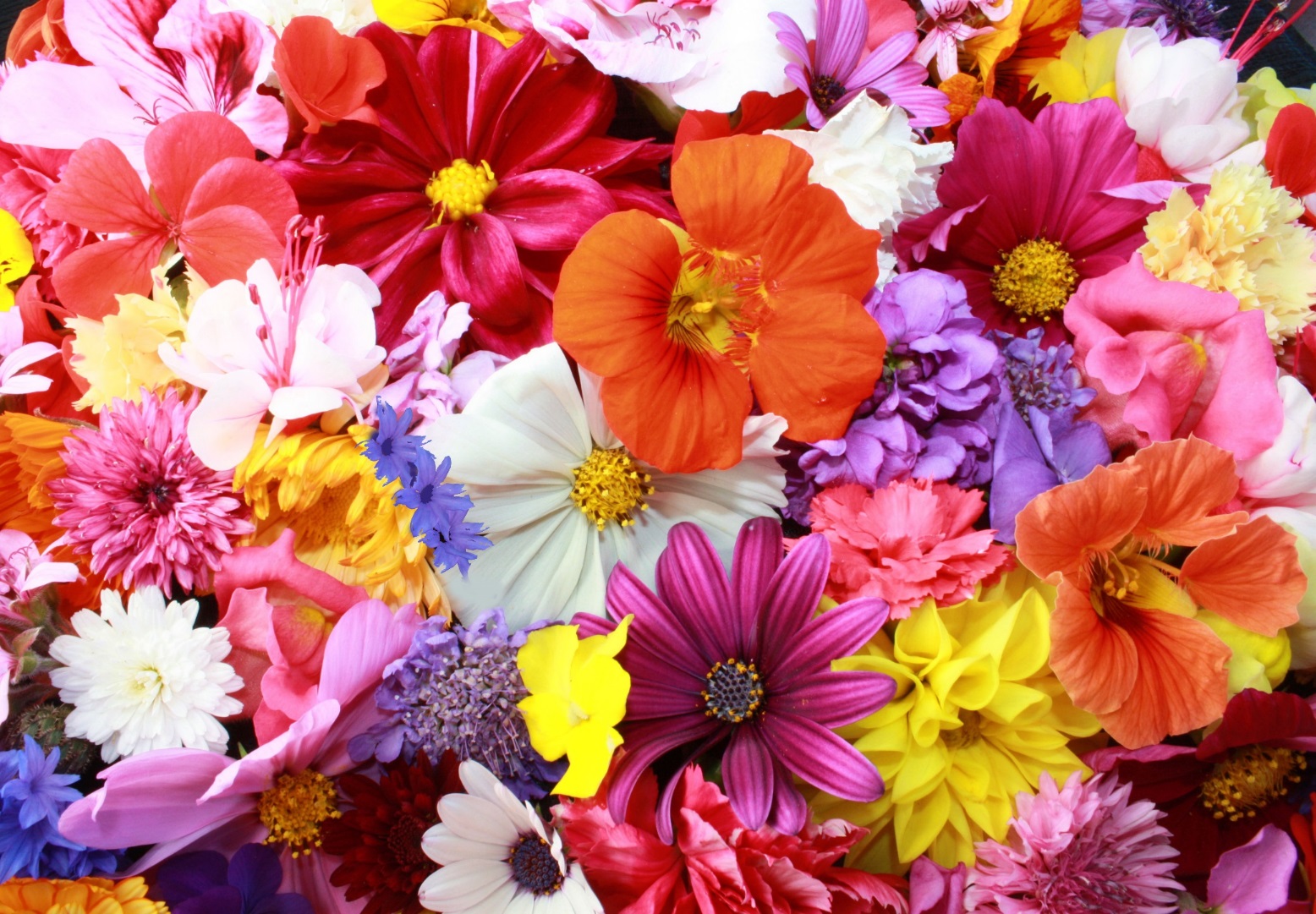 THANKS